ASEAN-UK Green Transition Fund
Project Theory of Change
Please complete this as part of your application for grant funding
May 2025
1
What is Theory of Change (ToC) & MEL Process
2
ASEAN-UK GTF Programme ToC & Key Definitions
3
Your Project Theory of Change
1
What is TOC & MEL Process
Introduction – What is a Theory of Change?
A Theory of Change is a comprehensive description and illustration of the hypotheses for achieving a desired change over time in a specific context. It maps out the steps needed to achieve long-term goals by identifying the pathway and relationships between activities and different levels of results, from outputs to intermediate outcomes, and finally to the project’s impact. 
A clear Theory of Change provides the following:
A clear and testable hypothesis about how change will occur that allows you to be accountable for results.
A visual representation of the change you want to see and how you expect it to come about.
A blueprint for evaluation with measurable indicators of success identified.
An agreement among stakeholders about what defines success and what it takes to get there.
A powerful communication tool to capture the complexity of your initiative.
MEL Process & Instructions for Applicants
Your MEL journey with ASEAN-UK GTF
Develop your project Theory of Change (aligned with the  GTF Theory of Change) and submit in your Application
If awarded, the GTF team will support you in developing the following which will be included in your Grant Agreement:
Progress indicators for your project, including all your project outputs and any outcomes expected during the contract period,
A plan for results monitoring and reporting, including means for verification of each progress indicator and, if verification of results includes other stakeholders, a plan for stakeholder engagement.
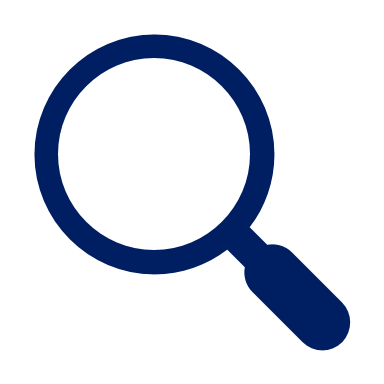 During implementation, you will need to report quarterly on all project results to GTF Team.
2
ASEAN-UK GTF ToC & Key Definitions
An accelerated transition to a clean and climate-resilient economy across ASEAN by reducing emissions in key sectors, contributing to poverty reduction and supporting resilient economic development
Impact
Implementation of models (policies, practices, tools, and technologies) that accelerate emissions reductions, deliver equitable outcomes for vulnerable populations, and facilitate inclusive and resilient economies across ASEAN
Outcome
Improved collaboration and coordination between member states supports replication (further adaptation and adoption) of enhanced models for climate action across ASEAN
Evidence informed models (policies, practices, tools, and technologies) to implement inclusive and resilient climate solutions across ASEAN are adopted by member states
Intermediate outcomes
Effective partnerships established and strengthened to enable action-oriented convening and influencing on climate across ASEAN​
Innovative models for climate action (including policy and novel technologies) developed and piloted within and across ASEAN​
Knowledge, evidence and learning generated and exchanged across stakeholders in ASEAN​ in support of improved climate action
Technical capacity to design and deliver equitable green transition policy and action strengthened within and across ASEAN​
Outputs
ASEAN-UK GTF Theory of Change
Demand-led TA delivered through strategic funds*​
GEDSI and poverty alleviation considerations are mainstreamed across delivery
Pillar I: 
Strengthening climate policy and institutional capacity
Pillar IV: 
Advancing sustainable cities and transport​
Pillar V: 
Enhancing nature-based solutions for climate mitigation
Pillar III:​
Accelerating clean and just energy transition measures ​
Pillar II: 
Greening finance to strategic climate mitigation action​
Deliveries
Barriers
Lack of coordinated action among relevant actors in ASEAN​
Competing priorities between increasing economic growth and reducing GHGs in ASEAN​
Inadequate enabling policies within ASEAN​
Unequal level of awareness, know-how and expertise across ASEAN
Lack of financial resources and slow financial resource mobilisation in ASEAN​
Problem and barriers
Problem
The ASEAN region is experiencing rapid economic growth, but this has led to increased levels of greenhouse gas emissions, principally from energy (including transport) and land use sectors. ASEAN has made significant progress in climate mitigation, and global development partners are actively supporting. Countries, companies and networks across ASEAN sometimes lack the tools, expertise or capacity to make use of those resources. ASEAN recognise a need to raise ambition on mitigation. Development partners support is needed to further strengthen ASEANs’ abilities, mobilizing markets and networks to respond to these complex and cross-cutting challenges.​
*Strategic funds refer to targeted resources under the Green Transition Fund (GTF) used to implement Technical assistance (TA) activities across the five pillars. These demand-led funds respond to the specific needs of ASEAN and support tailored interventions, such as policy development, pilot initiatives, partnership facilitation, capacity building, and knowledge exchange aligning with the programme's overarching outcomes and impact
Key Definitions
Activities = actions you must complete to achieve project success by converting inputs into specific outputs. Usually consisting of tasks and subtasks that all contribute to the activity's completion. These are the activities that must be listed in your Project Workplan. 
Outputs = are the products, deliverables or services resulting from project activities. Outputs are within the direct control of an intervention and are normally provided to the project’s key counterparts or other project stakeholders. Outputs are the basis from which the desired change will occur, e.g., trainings delivered, policy recommendations produced, knowledge generated and shared, tools developed and piloted, etc. Note that all outputs on GTF projects should be categorised using one of the four programme output areas (slide 10).
Intermediate Outcomes = The jump from outputs to outcomes in capacity building and policy change interventions can be significant. Intermediate outcomes can help track progress towards outcomes, by providing interim indications of the initial uptake and application of project outputs by target stakeholders. Intermediate outcomes are what we most commonly expect to see, measure, and report after an output has been delivered. They reflect the specific skills, knowledge, networks and capacities stakeholders wish to build or enhance, and how they intend to act upon these.
Outcomes = Outcomes are the specific and measurable short to medium-term changes in target systems, organisations, institutions, behaviours, conditions, capital flows, relationships, or arrangements that project outputs are expected to result in. Outcomes are not always delivered during the lifetime of a project, but evidence of progress towards them should be seen. Projects can have one or several outcomes, however it is recommended that the projects do not have more than three outcomes.
Key Definitions
Tip: For writing effective outcomes and intermediate outcomes statements make sure to:
Be specific and clearly define the expected change
Use measurable terms (that can be quantified or assessed)
Ensure the outcome is attainable within the project’s scope and resources
Specify when the outcome should be achieved
Align the outcome with broader goals of the project 
Impacts: Impacts are the long-term, high-level and significant changes or goals to which your project is expected to contribute. These changes can be social, economic, environmental or institutional and reflect the broader, often transformative changes of project delivery.
Tip: For writing effective impact statements make sure to:
Be specific and clearly describe the significant change or effect
Highlight the broader, long-term changes
Include quantifiable indicators to demonstrate the impact
Describe why the impact is important and who benefits
ASEAN-UK GTF Output Types
To ensure your project is aligned with the ASEAN-UK GTF Theory of Change, your outputs must be categorised into at least one of the the programme output types below:
3
Your Project Theory of Change
Instructions for completing your Theory of Change
Review the ASEAN-UK GTF project Theory of Change (slide 7) and a sample of project-level TOC (slide 13). Complete the template on slide 14 for your project, adding or deleting boxes where necessary and providing detailed titles for each output, intermediate outcome, outcome and impact. 
Start filling out the problem and activities that you are planning to deliver. 
Define your intended impacts and work backwards, filling out outcomes, intermediate outcomes, outputs, and activities. Your outputs must be categorised into the programme output types on slide 10. We have provided an example of each output type on slide, however you do not need to have every type of output in your Project Theory of Change.
Link boxes horizontally with arrows to illustrate the chain of results from output to outcome. Arrows have been provided to illustrate how they should be used. Results at all levels should express an achieved activity or result rather than an ongoing action or process.
Clearly state the assumptions underpinning each step in the results chain, and their potential impact on the project’s results. This will help in understanding the underlying factors that could influence the success of the project
Specify the targeted timeframes for the completion of each result. This will help in tracking progress and ensuring timely achievement of project goals.
If you need more space, you may copy the template to an additional slide, however in this case we are looking for quality not quantity.
Once you have completed your Theory of Change on slide 14, please complete section 6 and 7 in the Project Technical Proposal Template.
Theory of Change Example
Outcomes
Outputs
Intermediate Outcomes
Impact



An accelerated transition to a clean and climate-resilient economy across ASEAN by reducing emissions in key sectors, contributing to poverty reduction and supporting resilient economic development
O1.Training workshops on just energy transitions delivered to senior government officials
Senior government officials use the knowledge gained from training and briefs in their decision-making
Improved government capacity to implement a just transition
O2.1. Just Energy Transition policy briefs presented to key national ministries
National ministries adopt public policy recommendations for a just energy transition
National government invests in just transition recommendations and integrates them in their 5-year strategy
O2.2. Recommendations report on private sector opportunities in nature-based solutions (NBS)
Private sector stakeholders engage with the recommended renewable energy solutions
Private sector funds deployed and increased investment in renewable energy initiatives
O2.3. Private sector financing mechanism developed to support the access of funds for renewable energy solutions
Private sector stakeholders adopt the use of the mechanism to access finance for renewable energy solutions
O3.1. Research paper on the successful application of just energy transition principles in several different contexts
Replication of just energy transition principles in other contexts
Key stakeholders endorse the information from the research paper and conference presentation
O3.2. Presentation and press release on key research findings
The Just Energy Transition Working Group commit to undertaking just transition projects/activities together
Just Energy Transition Working Group projects receive funding for implementation
O4. Establishment of a Just Energy Transition Working Group with key project stakeholders
Your project
The change
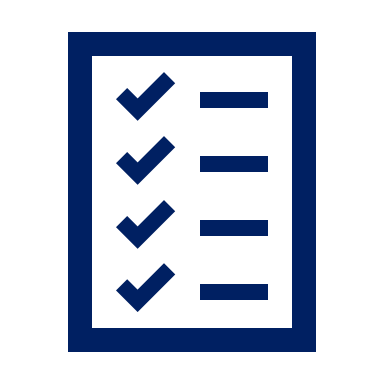 Problem
What is the problem you are trying to solve?
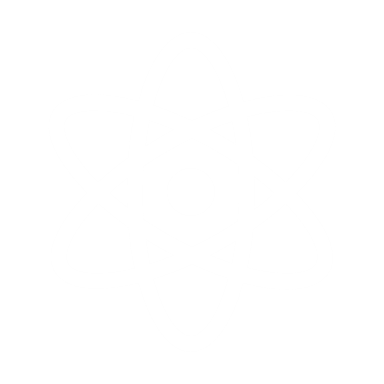 Activities
Which are the activities that you are planning to deliver?
Outputs
What are the key direct measurable effects of your activities?
Intermediate outcomes
What are the short-term changes in behaviours, practices, or conditions that occur as stakeholders begin to adopt and implement the outputs?
Outcomes
What are the wider mid-term changes that will result from your project outputs?
Impact
What is the long-term goal your project contributes to?
A1.
A2.
A3.
A4.
A5.
A6.
A7
A8.
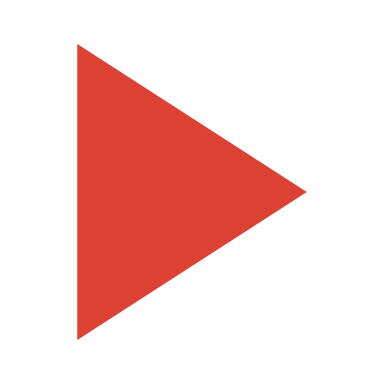 A9.
A10.
A11.
A12.
A13.
Assumptions
Assumptions
Assumptions
Assumptions
Target timeframe
Target timeframe
aseangtf@ukpact.co.uk